Project Management  Professional Development Series
June 22, 2023
Facilities and Campus Services  Engineering and Project Management
Today’s Agenda
Knowledge Management System Project Update (10 min)
Taylor Thompson
PCBs Testing Gdocs (10 min)
Travis Fisher
QA Program Snapshot (10 min) 
Liesl Margolin
E&S Team Intros (10 min) 
Cole Tucker 
Trade Labor for Preferred Vendors Presentation (15 min) 
Laurie Johnston
Knowledge Management System Project
Knowledge Management System Re-DesignPM Checklists and Guidance Documents Website
Main Goal: 
Enhance the webpages by incorporating user-friendly functionalities that enable effortless accessibility and seamless exploration.
Re-Design Approach: 
Conduct user experience analysis and interviews
Define the real-world use cases
Create re-designed draft pages using feedback from PMs and Leadership
Re-Design Recommendations:
Implement collapsible sections to reduce overwhelming information overload
Incorporate clear navigation options to toggle between pages
Introduce filtering and search functionalities to facilitate document exploration
Provide a glossary section to explain acronyms on each page
Establish visual connections between processes and checklists for better understanding
Timeline:
March-May Discovery Phase
August-October Implementation Phase
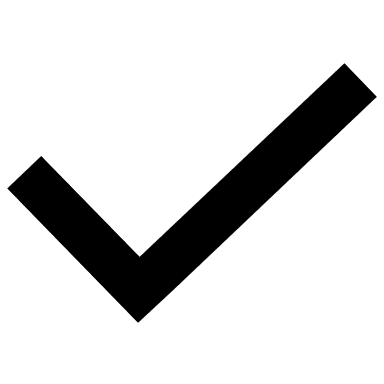 PCBs Testing Gdocs
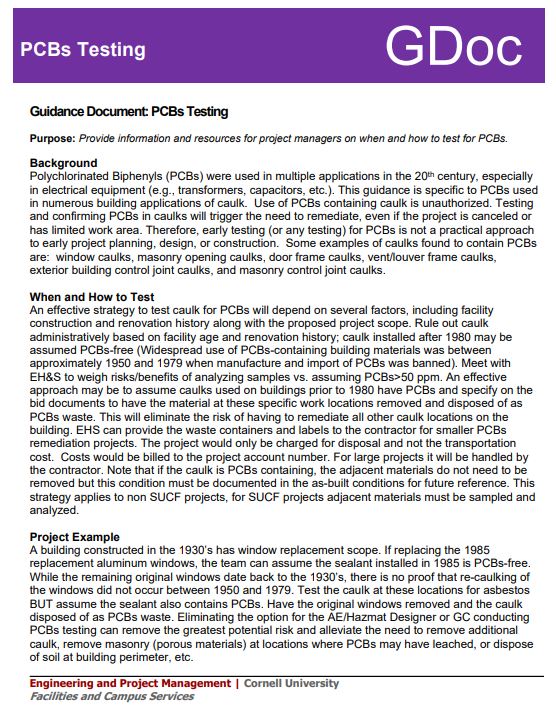 Polychlorinated Biphenyls (PCBs)Testing Guidance Document
What are PCBs: 
Carcinogenic chemical compounds formerly used in industrial and consumer products between 1950 and 1979.
Examples:  Window caulks, masonry opening caulks, door frame caulks, vent/louver frame caulks, exterior building control joint caulks, and masonry control joint caulks.
Guidance Purpose: 
Create awareness of the presence of PCBs in applications of caulk.
Provide information and resources for project managers on when and how to test for PCBs
Impacts of Testing:
Testing and confirming PCBs in caulks will trigger the need to remediate, even if the project is canceled or has limited work area.
Early testing (or any testing) for PCBs is not a practical approach to early project planning, design, or construction.
Polychlorinated Biphenyls (PCBs)Testing Guidance Document
Guidance Steps: 
Identify caulk administratively based on facility age and renovation history; caulk installed prior to 1980 should be assumed to contain PCBs
Meet with EH&S to weigh risks/benefits of analyzing samples vs. assuming PCBs>50 ppm
Utilize guidance document to execute disposal of PCBs waste
Example Approach:  Specify on the bid documents to have the caulk material at specific work locations removed and disposed of as PCBs waste.
PM Takeaways: 
Understand the age of our building/construction and renovation history
Determine if your project will be disturbing caulk 
Strategize how you plan to handle PCBs before you test.
Costs for testing and removal need to be included in the project budget.  (There are some savings for small projects)
If the caulk is PCBs containing, the adjacent materials do not need to be removed but this condition must be documented in the as-built conditions for future reference. This strategy applies to non SUCF projects, for SUCF projects adjacent materials must be sampled and analyzed.
QA Program Snapshot
E&S Team Intros
Trade Labor for Preferred Vendors Presentation
Project Management –  Professional Development Series
Facilities and Campus Services  Engineering and Project Management  
June 22, 2023
Specialty Work and BTC Exclusive Jurisdiction
Best Practices  
BTC Exclusive Jurisdiction
Trade Labor for Preferred Vendors
[Speaker Notes: To address question of whether “specialty work” is outside the exclusive jurisdiction of the BTC Contract (electricians, plumbers, carpenters, painters, masons, sheet metal workers and laborers for those trades)]
New Training on CU Learn
FMTG Q5 Campus Responsibilities under 
the BTC Agreement
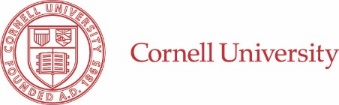 Trades Positions Covered by the BTC CBA
[Speaker Notes: Local #241 - International Brotherhood of Electrical Workers 
Local #267 - United Association of Plumbers and Steamfitters 
Local #277 - Northeast Regional Council of Carpenters 
Local #3NY- Bricklayers & Allied Craftworkers 
Local #178 - IUPAT Painter District Council No. 4 
Local #112 - SMART Twin Tier Sheet Metal Workers 
Local #785 - Laborers International Union of North America 

Covered:  All work associated with the demolition, repair, replacement, improvement to or construction of equipment, buildings, structures, utilities, and/or system or components thereof. 
Not included: work associated with the monitoring, tests, lubrication, and other repetitive preventive maintenance work performed by Facilities Management mechanical maintenance staff or qualified technicians of such University offices as Environmental Health & Safety, etc. 
- Exclusive representative for electricians and line workers, painters, plumbers, steamfitters, controls mechanics, welders, refrigeration mechanics, carpenters, masons, sheet metal workers; and, building trade laborers, including journeypersons, apprentices and temporary employees]
Exclusive JurisdictionWork must be done by Covered Trade
Cornell’s collective bargaining agreement (“CBA”) with the Building Trades Council (“BTC”) provides for exclusive jurisdiction for the trades covered by the CBA (electricians, plumbers, carpenters, sheet metal workers, masons, painters and laborers assisting those trades) at Cornell University in Ithaca, New York and includes University facilities in Tompkins County. 
 
“All work associated with the demolition, repair, replacement, improvement to or construction of equipment, buildings, structures, utilities, and/ or system or components thereof.” (Article 1: Recognition)
Determination of Exclusive Jurisdiction
There is no "master list”  of  how every task should be appropriately assigned; Staff and Labor Relations has information on how the tasks have been performed in the past; many of these practices have been subject to challenge
Multi-pronged analysis is often necessary: 
Details of specific job;
Past practice;
Grievance resolution history;  
All information can provide is guidance and the guidance may not be definitive.
No automatic exclusion for “specialty” work, “warranty” work or work occurring in a laboratory or classroom
Relevant to consider whether there is an attachment to the fabric/ structure of the building, in some circumstances this is not significant, e.g., wooden fences, large adhesive posters, banners on light poles
Trade business agents have been helpful in finding union contractors to do specific work, e.g., Dairy Plant, CEP
Recent Arbitration Decisions
Last stage of Grievance procedure is arbitration; arbitration decision are almost impossible to overturn; will be sustained even if the arbitrator makes a mistake as to the law or the facts
Recent arbitration decisions have changed the landscape
Newman Arena bleachers:  maintained since their installation in 1990 by a non-union company; arbitrator ruled that going forward Cornell has to use labor represented by the BTC
Banners on Light Poles: arbitrator ruled that all banners must be produced by BTC labor and placed on the light poles by BTC labor; no evidence that BTC labor can produce the banners at issue
“Point of Connection” arbitrator amended long standing practice at Wilson Labs about where technician work begins and union labor ends
Work Performed by Non-BTC Personnel
Non-BTC Personnel can perform work within the exclusive jurisdiction of those trades:
By permission of the trade,
E.g., wood carving at A.D. White House; slab-jacking uneven concrete steps 
By past practice accepted and endorsed by the BTC
E.g., tasks defined in the Minor Repairs article, laborers performing insulation work, most “warranty” work
By arbitration decision
E.g., furniture repair 
On state facilities or state contracts, where the prevailing wage is paid
Work at Kinzelburg, CVM, Dairy Plant
Subcontracted Jurisdictional Disputes
In subcontracted work, if there is a dispute between a trades union that is part of the BTC on campus, and another trades union, e.g., Ironworkers, Millwrights, the University is not involved in the dispute. (page 53 of the Contract)


Examples: 	Installation of CLT
	Claimed by the Carpenters and Ironworkers
	Up to the contractor to resolve the dispute with the trades
		Curtain Wall at Physical Sciences
	Claimed by the Ironworkers and Sheet Metal Workers
	Up to the contractor to resolve the dispute with the trades

Note: this does not mean if more than one trade claims a certain work, and one of the trades is not represented by the BTC, that non-union labor can be utilized for that work
Work Outside the Exclusive Jurisdiction
Definition:
Glass Installation (not the work of the Painters)
Rigging (not the work of the Laborers)
Low voltage cable (not the work of the Electricians)
Site Work (Cornell’s BTC agreement does not include IUOE operating engineers)
Past Practice, subject to recent arbitration decisions
Handrails: performed at Cornell by sheet metal workers and non-union contractors; not recognized as exclusive work of sheet metal workers at Cornell
Fencing:  wire and agricultural fencing are not exclusive work of the BTC; wood fencing is subject to carpenters’ exclusive jurisdiction
Elevators
Warranty Work
Installation of Specialized Equipment
Scientific Equipment
Water conditioning systems
Resources
Consult with Staff and Labor Relations
Laurie Johnston (lmj6) (607-255-6866)
Consult with Facilities Contracts
Brenda Frank (bf343) (607-255-7449)
Wendy Hackett (wjh6) (607-255-0120)
Consult with Procurement
Melinda Sweazey (mss7) (607-255-0898)
Consult with Experienced Cornell Project Staff
Consult with Experienced Cornell Contractors, e.g, Welliver, Lane, Streeter
Consult with Union Business Agents (next slide)
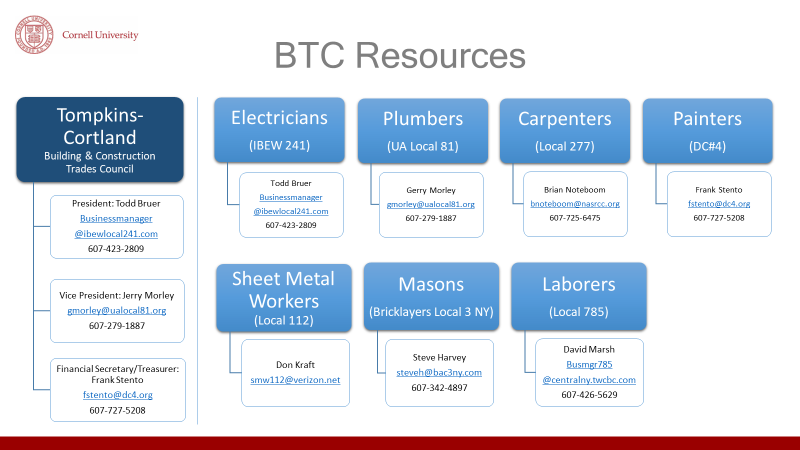 Questions?